X 1.5					      Räkna med bråk
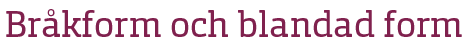 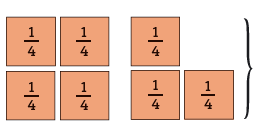 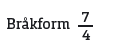 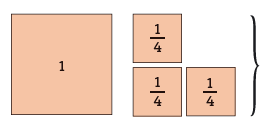 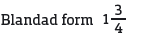 Bråkform
Blandad form
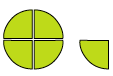 5
7
5
4
3
2
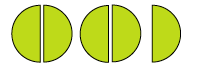 1
1
1
2
2
1
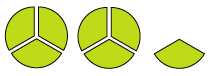 3
2
4
Skriv i blandad form
13
23
11
57
9
8
38
=
=
17
6
10
5
4
7
8
3
9
=
=
Skriv i bråkform
3
2
1
6
2
5
7
2
=
=
=
3
1
2
2
1
4
3
5
5
10
8
3
4
7
9
6
=